ATTENTION NURSING STAFF
WOUND, TISSUE & ABSCESS CULTURES
NEW ORDERS AND SAMPLE TYPES
Effective Date:  
June 6, 2017
The microbiology lab will streamline the ordering process for wound, tissue, and abscess cultures.
*See Tips and Tricks for Inpatient Lab Culture Order Changes
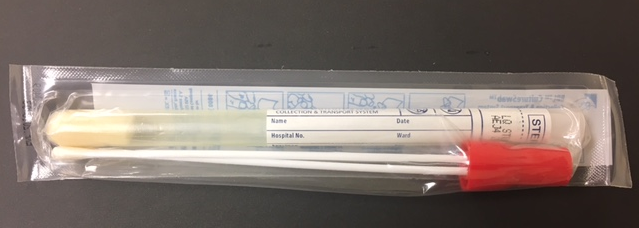 Aerobic: Required Swab
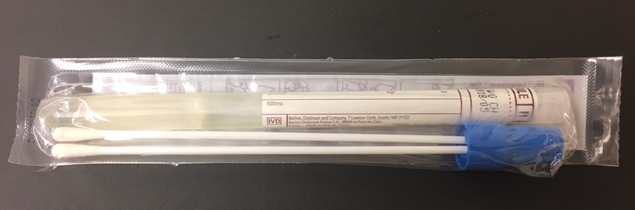 Aerobic/Anaerobic: Required Swab
Aerobic Culture
Contact Information:  Jeff Beaman, Manager of Microbiology, at jeff.beaman@conehealth.com or 336-832-8389.
JLH 05.16.17